Lead in Pregnancy Screening Guidelines – CDC 2010
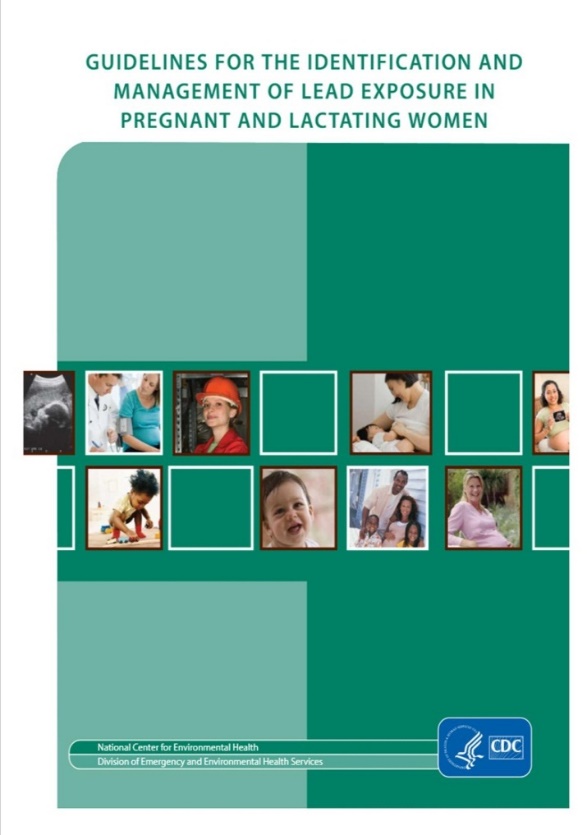 If the pregnant women is at risk for lead exposures, check lead at first prenatal visit

Additional evaluations & counseling for women with BLL of 5 µg/dL or higher

Recommendations for breast feeding based on mother’s blood lead level
www.cdc.gov/nceh/lead/publications/LeadandPregnancy2010.pdf
State of Illinois Guidelines for Lead in Pregnancy
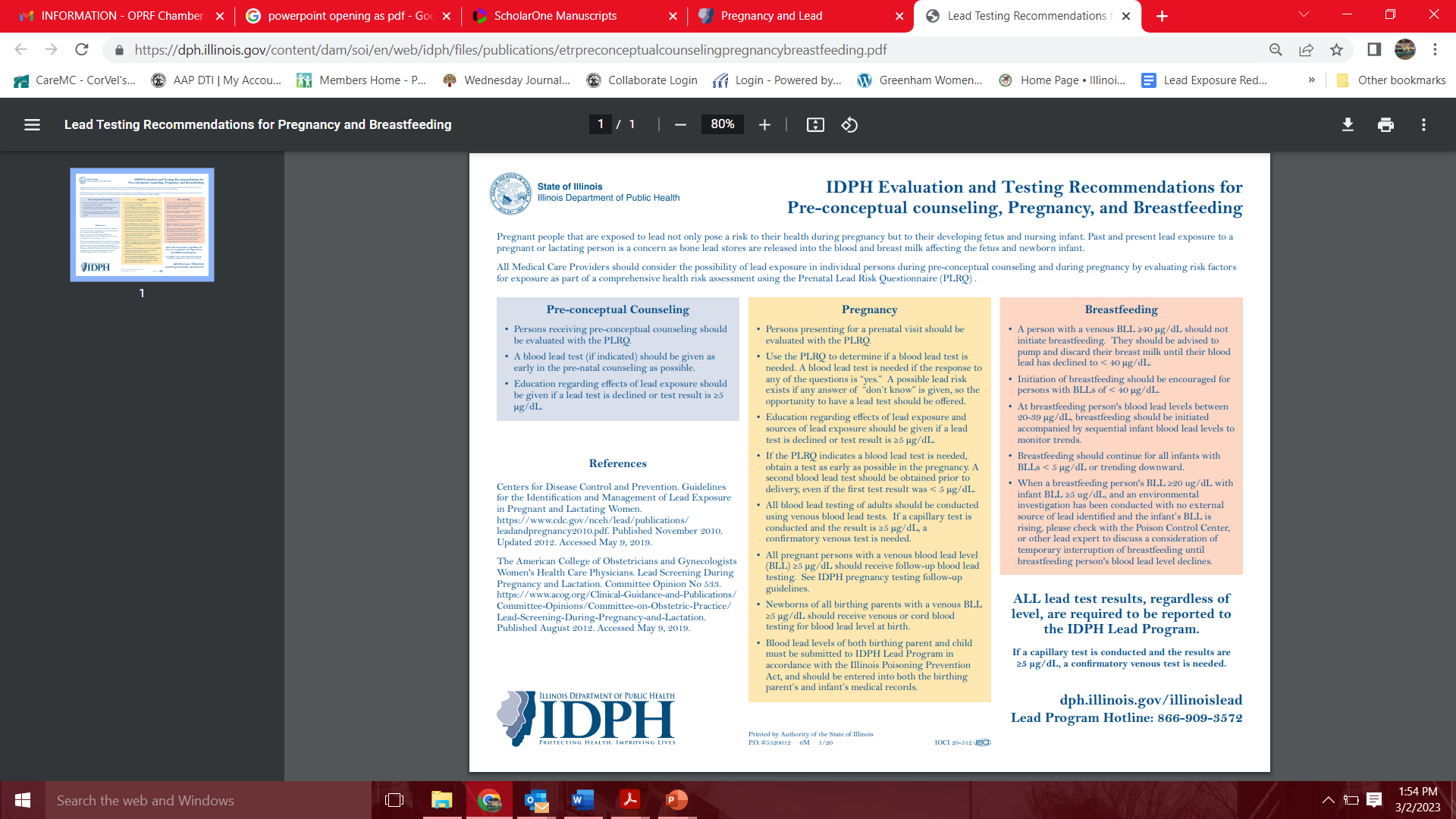 https://dph.illinois.gov/content/dam/soi/en/web/idph/files/publications/etrpreconceptualcounselingpregnancybreastfeeding.pdf
Illinois Department of Public Health
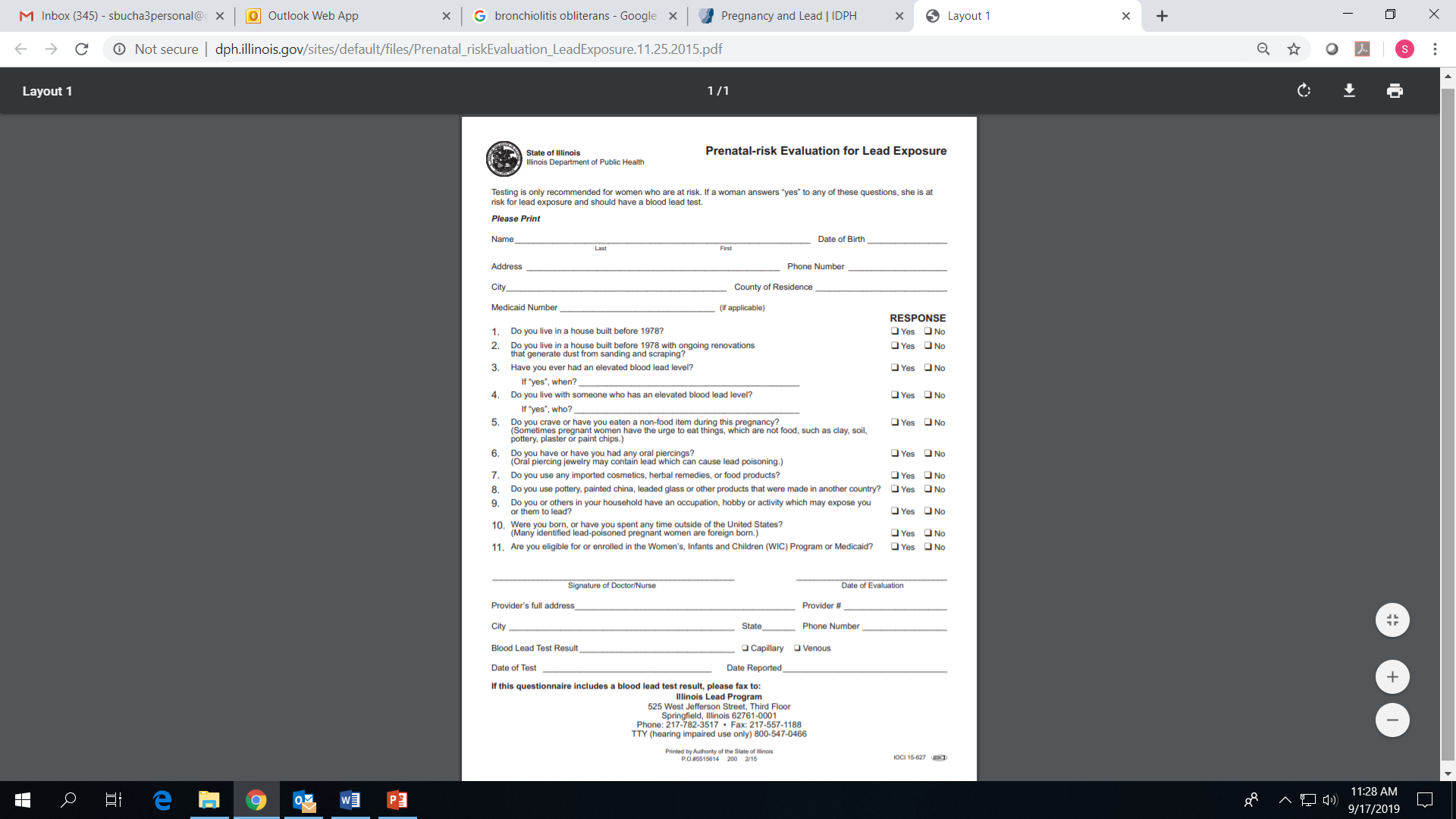 http://www.dph.illinois.gov/sites/default/files/Prenatal_riskEvaluation_LeadExposure.11.25.2015.pdf
Screen ALL Pregnant women with these questions:
Any “yes” response triggers blood lead level
Women with BLL 5 g/dL
Determine exposures, provide education
Ensure Calcium, Vitamin D, iron sufficiency
Get CORD BLOOD LEAD on infant
5